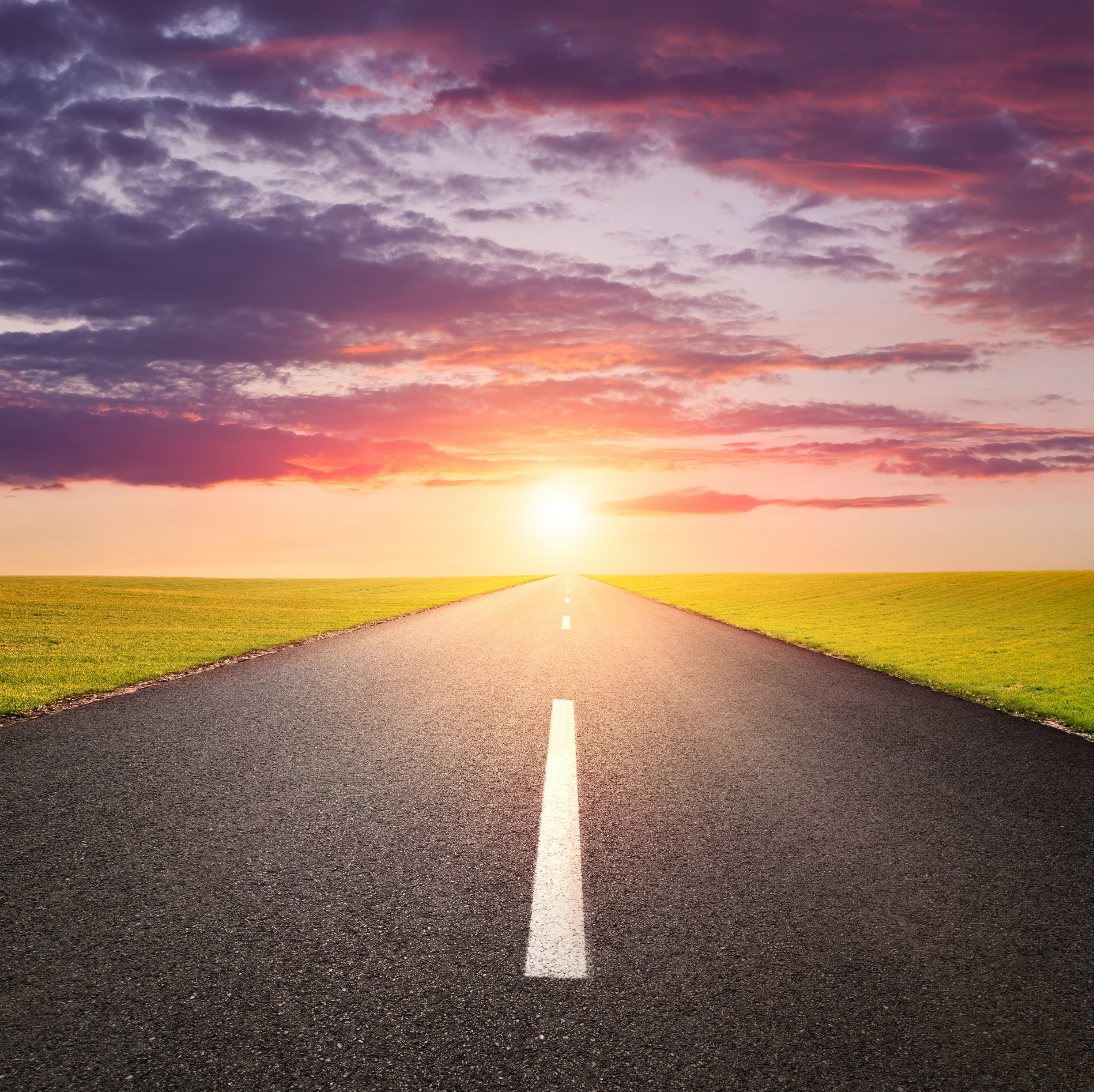 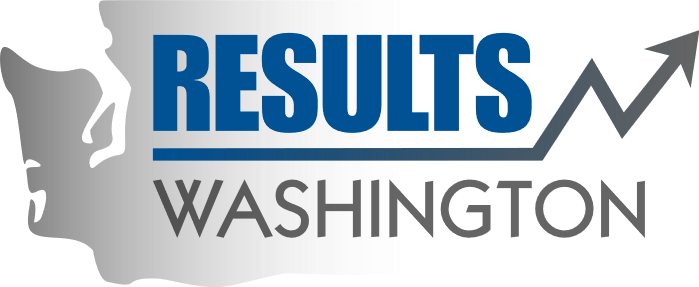 Results Washington’s Lean Journey
Past, Present, and Future
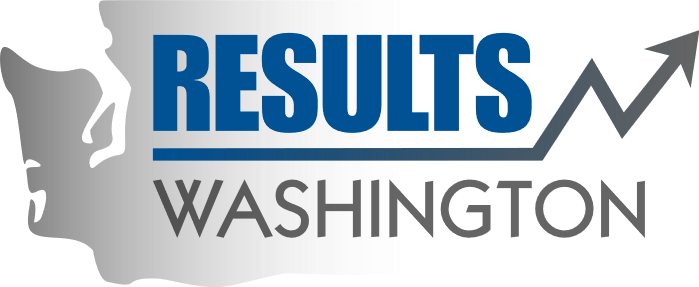 Today’s focus
Provide insight on our agency’s history
  Discuss our Lean journey and the lessons we’ve learned along the way
  Highlight opportunities we provide across the state to expand our continuous improvement culture
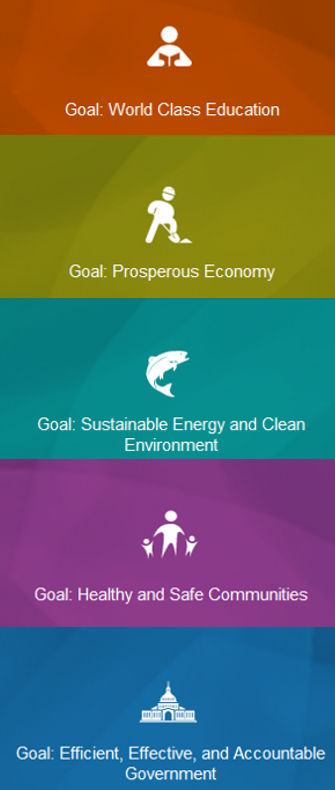 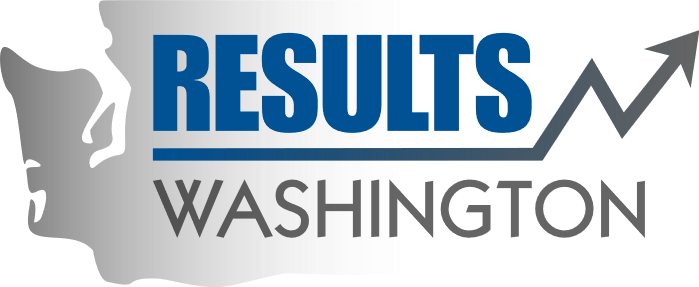 The evolution of performance management in Washington State government
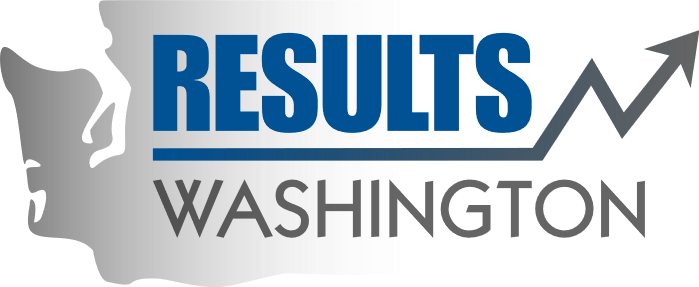 Who we are
Established in 2013 by Governor Inslee as the state’s performance management agency
  Track and highlight how our state is performing in achieving outcomes under the governor’s five goal areas
  Lead and support Lean efforts and training to help deepen the state’s continuous improvement culture
  Assist agencies and foster cross-agency partnerships to help problem solve and improve services
OUR VISION

Driving transparency, igniting innovation, and delivering 
the best results for the great state of Washington.
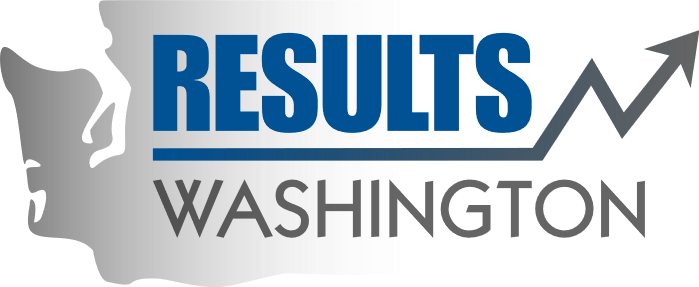 Our services
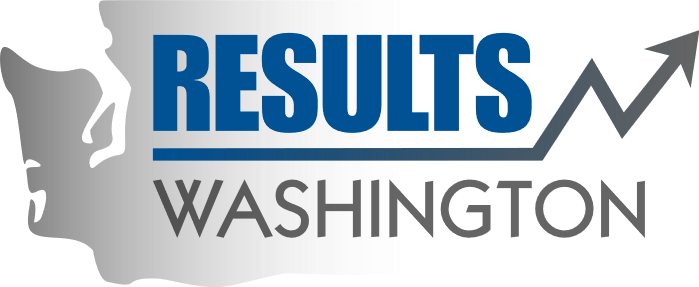 Our interdisciplinary
approach
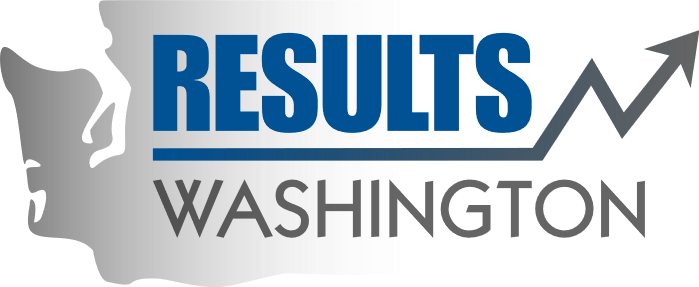 What continuous improvement method or activity have you found to be the most successful within your organization?

Let us know in the chat!
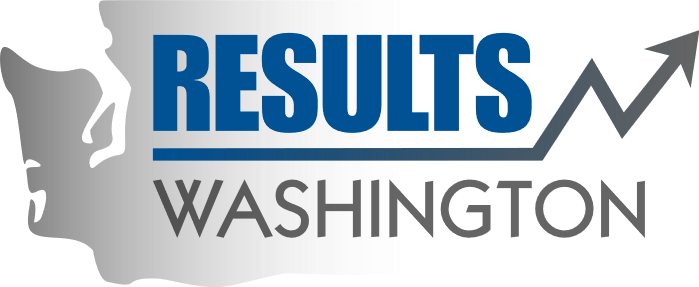 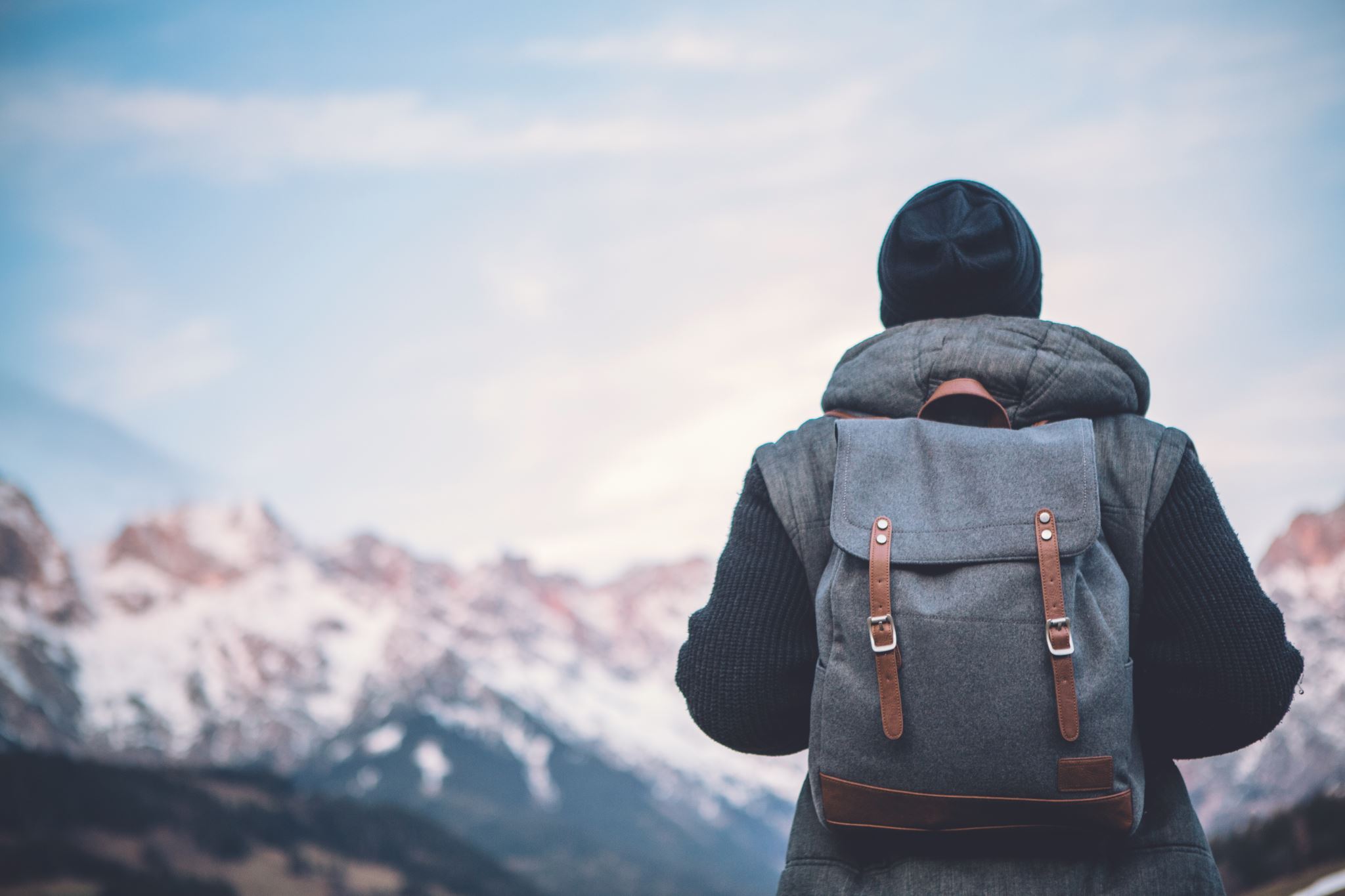 Our Lean journey
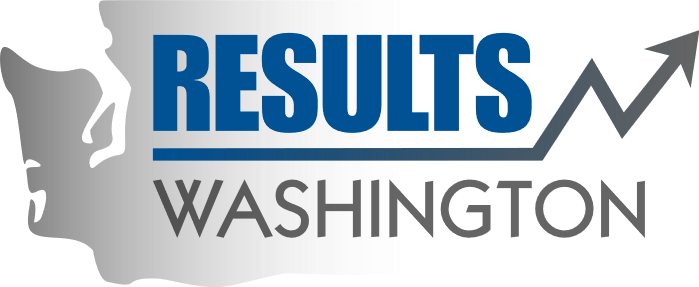 What we’ve learned
Engage leaders early and often
  Start small, get wins, and grow
  Partner with experts while investing in your people
  Grow informal networks 
  Experiment!
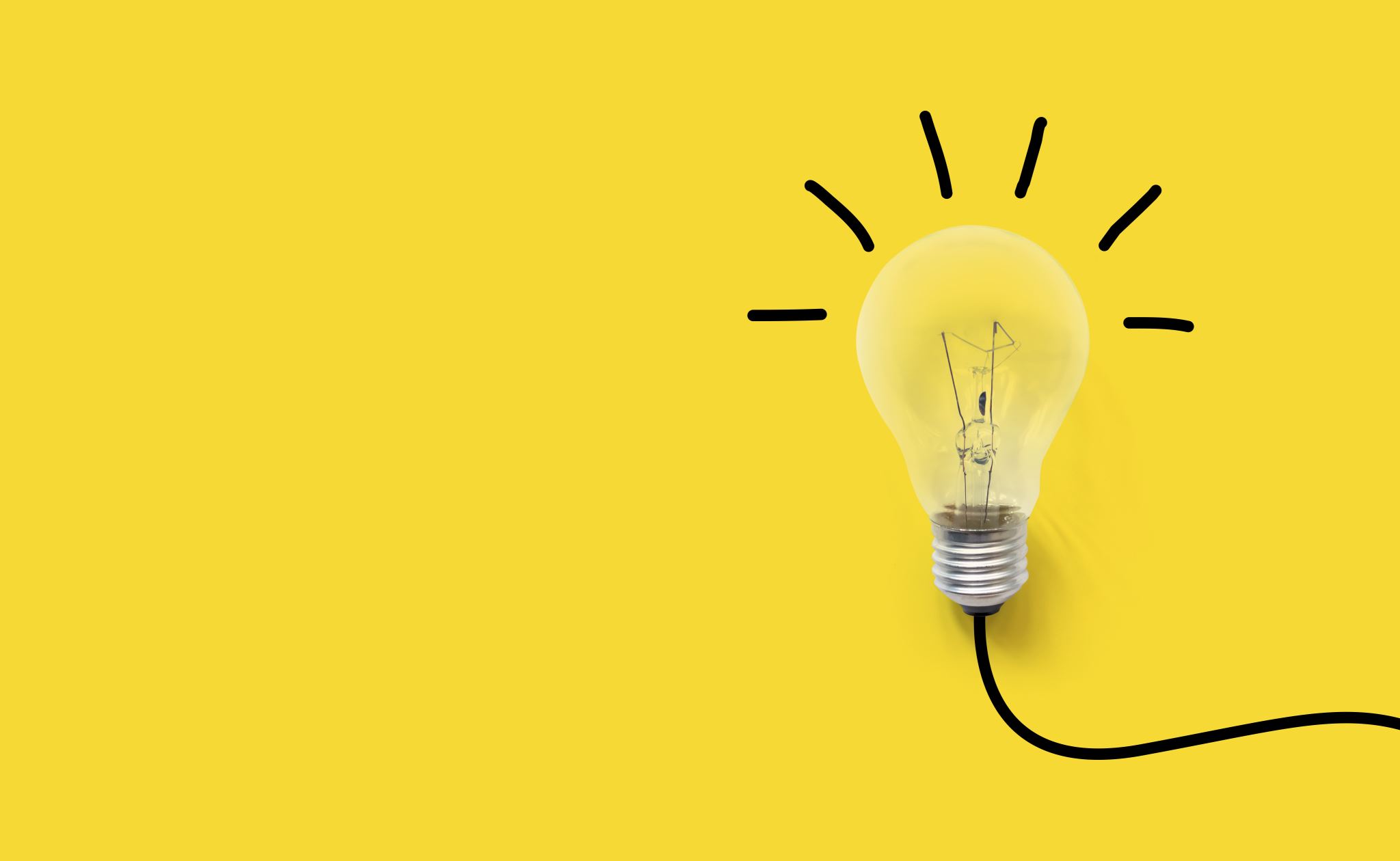 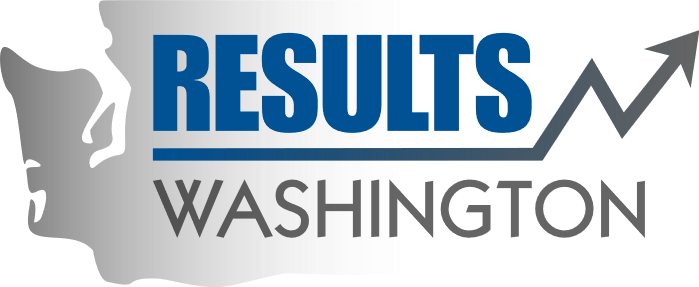 What are some lessons you’ve learned on your Lean journey so far?

Let us know in the chat!
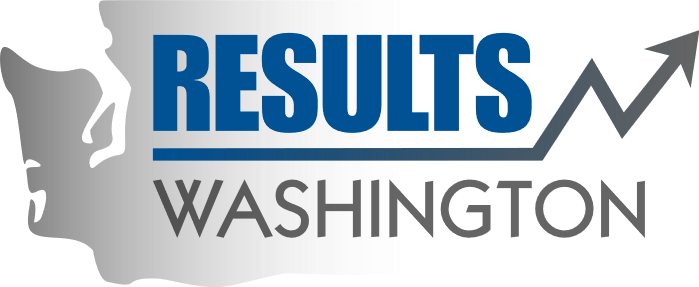 Embedding Lean
Annual Lean Transformation Conference
  Last two weeks of October
  24 sessions over six days with content covering:
Lean/continuous improvement
Change management
Strategic planning
Performance management
Design thinking
Diversity, equity, inclusion, and belonging
Emotional intelligence
Project examples
  100% virtual
  Free for all attendees
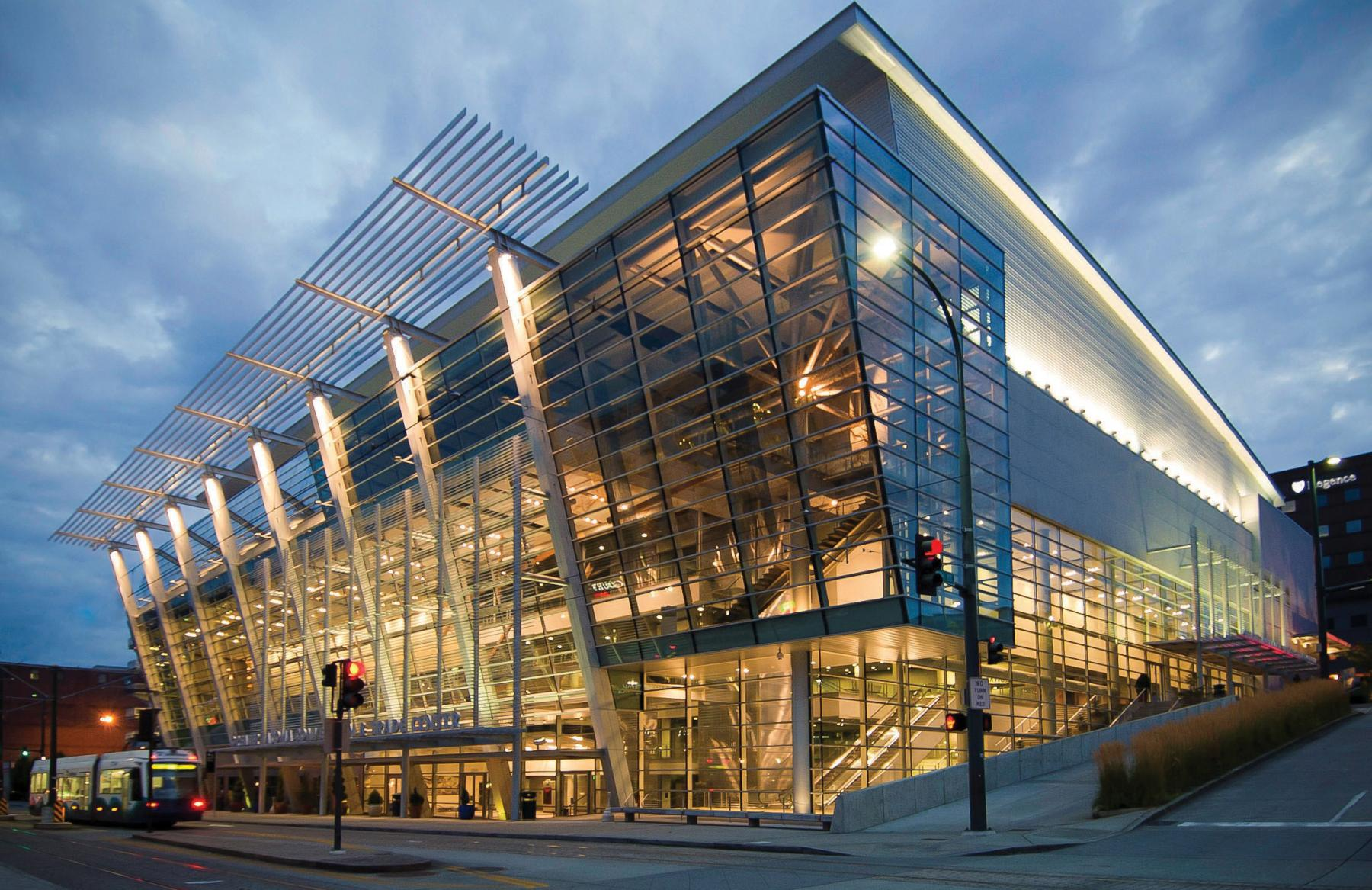 Photo credit: www.TacomaConventionCenter.org
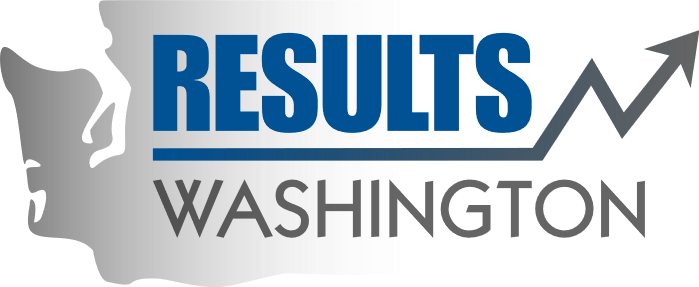 Embedding Lean cont.
Enterprise-wide Lean and Continuous Improvement Community of Practice
Monthly, optional meetings 
  Open to the public and private sector employees in and out of state!
  Includes topic teachings on various methodologies and real project implementations
  Our goals include:
Expand or refresh knowledge and skillset
Learn from and share experiences with others
Obtain continuous improvement strategies and resources
Receive support on improvement efforts
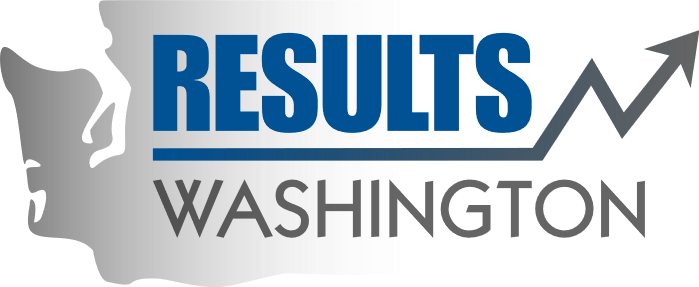 Embedding Lean cont.
Consultative Services
  Direct requests from state agencies or out-of-state partners to consult, lead, and/or provide expertise on:
Kaizen events
Process mapping
Change management
Strategic planning
  Assist with external conference planning, logistical troubleshooting, and execution needs
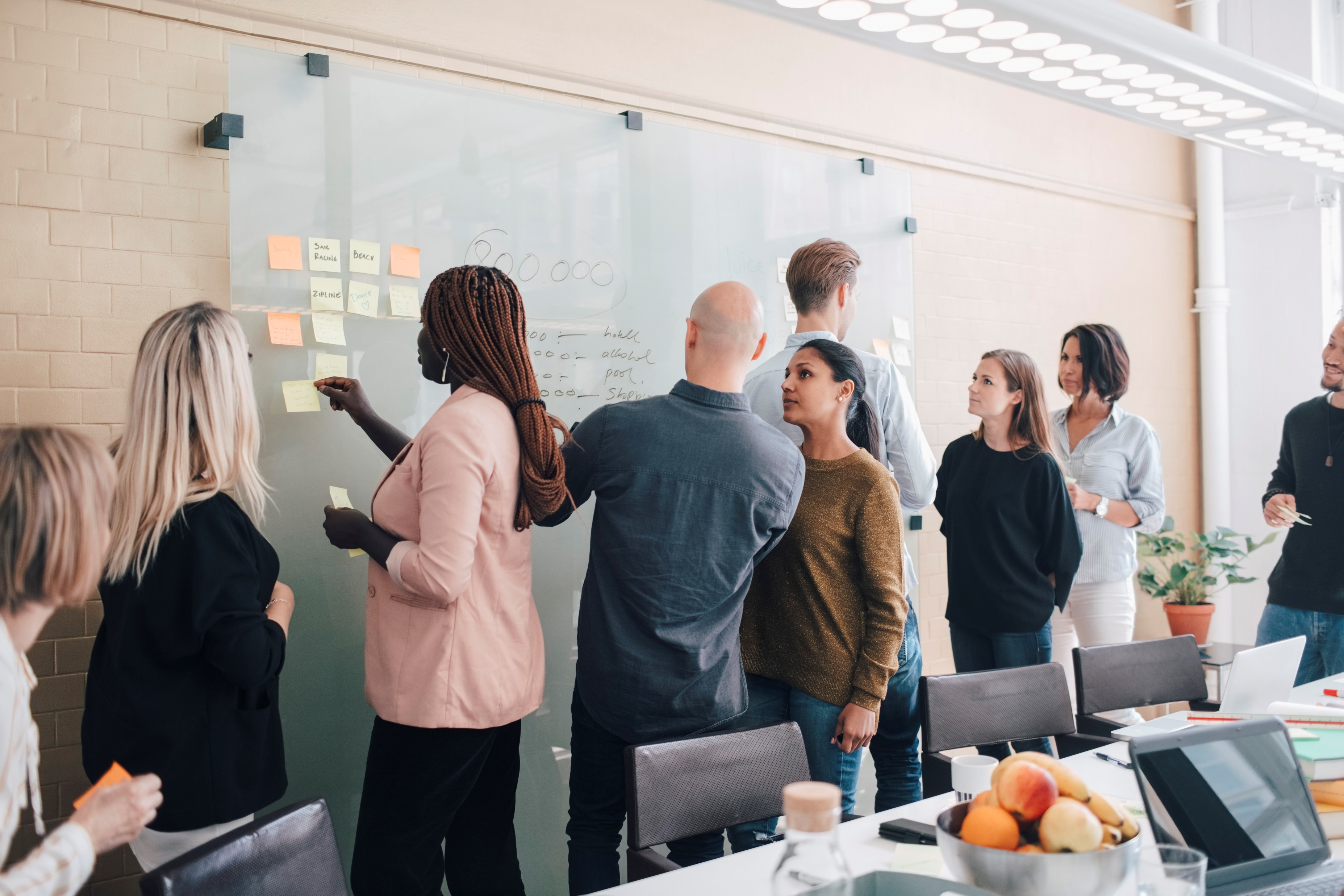 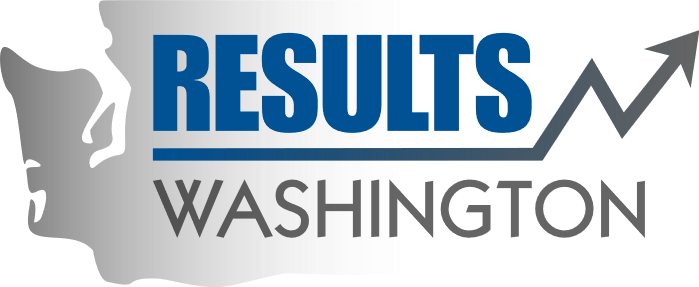 Future endeavors
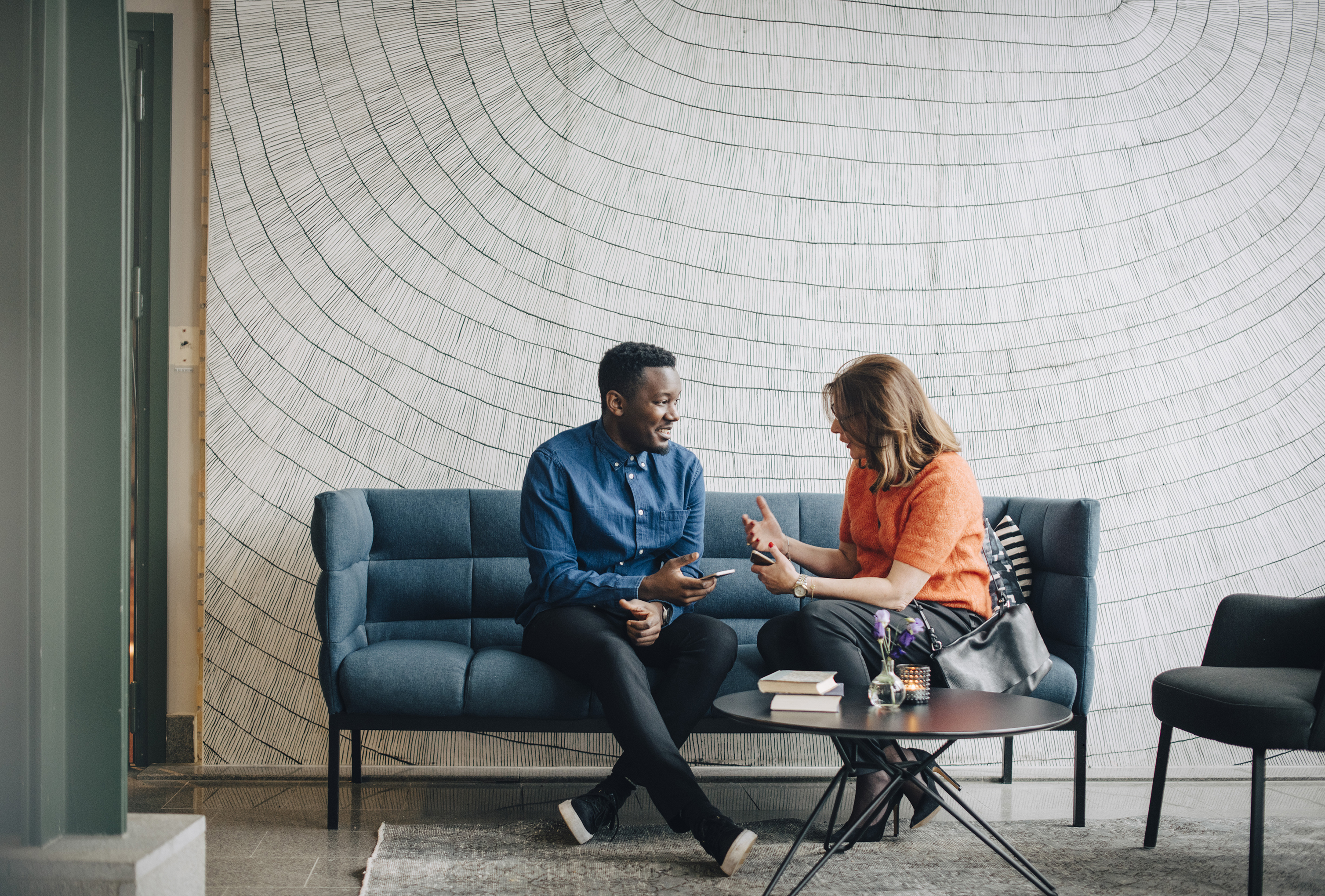 Reflection Series
  Monthly video interview series
  Highlights individuals within a project or process improvement
  Spotlights the project, its successes, barriers and lessons learned

Continuous Improvement Workshops
  Implementing two pilot workshops in 2024
  In-person
  Hands-on, activity-based learning experience on various methodologies
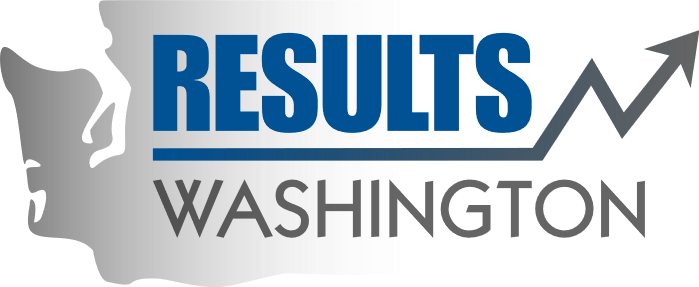 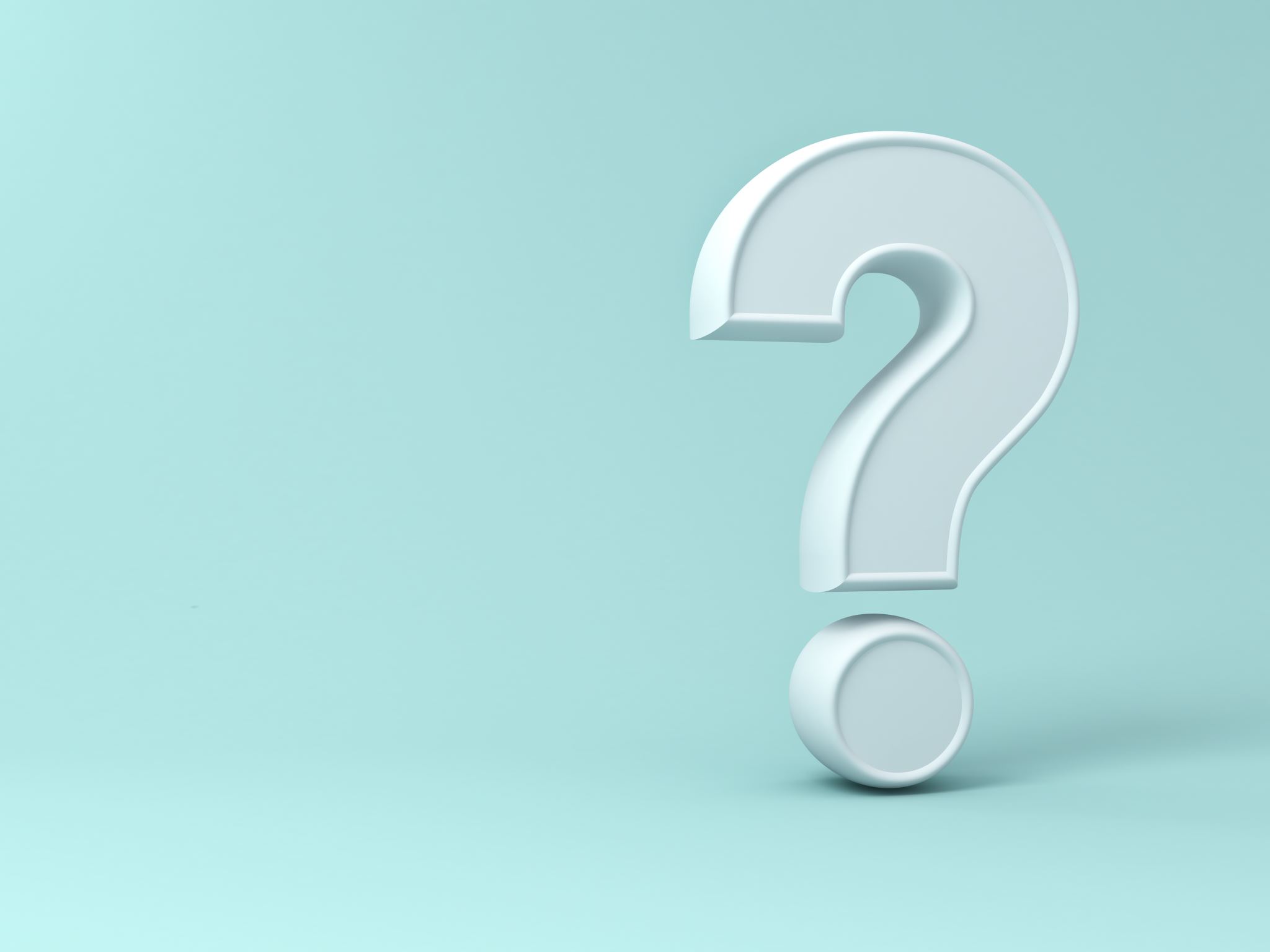 Questions?
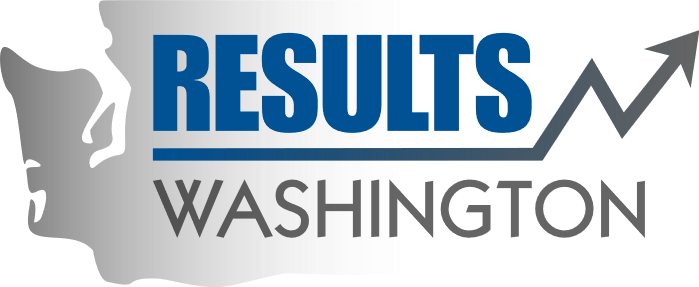 Contact us:
John Cooper – John.Cooper@gov.wa.gov

Website:
https://results@gov.wa.gov

Lean Transformation Conference:
https://results.wa.gov/improving-government/lean/lean-conference 

Lean and Continuous Community of Practice:
https://results.wa.gov/community-practice
Thank you!
[Speaker Notes: [ME]
Thanks again for having us here today. If you have additional questions for John or me, our virtual door is always open and we’d love to hear from you. If you’d like to learn more about some of our services, including the annual Lean Conference, the mini-Change Management Conference,  and our Community of Practice, please feel free to visit our website for more information.]